Ұлттық кадрлар – мемлекеттің негізі.
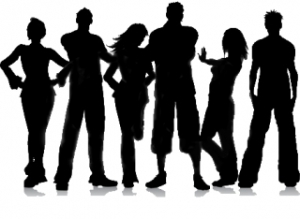 Қазақстанның мұнайы мен газын ғана емес, білім мен ғылымын да дүниежүзіне танытатын уақыт жетті. Еліміздің тәуелсіздігі экономикадағы бәсекеге қабілеттілікті қамтамасыз етті. Ендігі мақсат – білім мен біліктілікті бәсекеде көрсете білу. Ол үшін мемлекет тарапынан 2012 жылға дейін ғылымды дамытуға салынатын инвестициялар мөлшерін 25 есе ұлғайтып, жылына 350 мл. теңгеге жеткізу, ғылымды басқару жаңа кезеңіне көшу, жоғары ғылыми-техникалық комиссия құру, ғылыми зерттеу және тәжірибелік-конструкторлық жұмыстарды ҚР Ғылым және білім министрлігі арқылы қаржыландыру, ғылым жөнінде комитет құру, зертханалар ашу, шет елдік мамандармен байланыс жасау, білімнің сапасын арттыру, студенттер мен оқытушы-профессорларға грант тағайындау сияқты мәселелер бүгінде көкейкесті болып отыр.
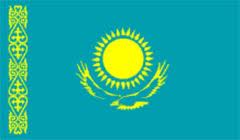 Мемлекет тарапынан ұлттық кадрларды дайындауға жасалып жатқан шаралардың бірі – «Болашақ» бағдарламасы. Бұл бағдарлама бойынша сарапшылардың қатал сынынан іріктеліп өткен 3 мың талапкер шет елдің ең алдыңғы оқу орындарынан білім алған соң елімізге оралып теориялық білімді тәжірибе жүзінде көрсетеді. Сондай-ақ шет елден келіп жұмыс істеп жатқан ірі-ірі өндірістік компанияларға қойылып отырған талаптардың бірі – жергілікті халықты жұмысқа тарту, оларға жаңа технологияларды үйрету.
“Қазақстанда ұлттық зияткерлік әлеуетінің дамуына қыруар қаржы құйылуда. Келешекте бұл іс жаһандану үрдісі тудырып жатқан Еуразия аймағындағы жоғары білімнің көкейкесті мәселелерін шешуге кең жол ашатын күш болады деп білемін”, – деп Томск мемлекеттік университетінің ректоры Георгий Майердің түйін жасауы біз үшін үлкен баға.
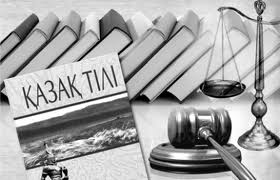 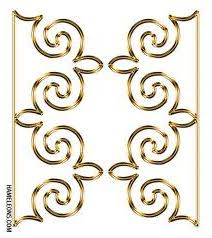 Мәскеу мемлекеттік университетінің ректоры былай дейді: “Қазақстан қазіргі Болон үрдісі кезінде осы заманға сай мамандарды дайындау ісіне үлкен жауапкершілікпен кірісті. Мәселен, Қазақстанның тоқыма саласындағы кейбір мамандары бүгіннің өзінде жоғары сұранысқа ие”.
  Ұлттық кадр дайындай отырып біздің еліміз алдағы уақытта экономикалық даму мен білім беру деңгейі жағынан аймақтағы көшбасшы елге айналады деп нық сеніммен айтуға болады.